Microsoft Systems Management Strategy: System Center
Microsoft in Systems Management
1994
2003
2006
2007
2008
2000
Essentials debuts
SMS debuts
DPM debuts
Extend portfolio - MOM debuts
VMM debuts
VMM manages ESX
System Center Milestones:
MOM 2005 ships
Cross-platform Connectors released
System Center portfolio launches
Industry Milestones:
System Center Revenue Trend Line
Industry Trends
Macro Trends
Current Indicators
#1 CIO priority in 2008 (up from #17)
Virtualization Acceleration
CIOs expect 10% of IT budget to be dedicated to compliance
Compliance
IT orgs can currently only correlate 30% of IT alerts to business problems
IT Service Management
22% New
Converged mobile phones (Smartphones) growing two times faster than mobile PCs
Anywhere Access
78% Maintenance
>1/3 of TDMs interested in using SaaS to supportcustomer-facing business processes
Software as a Service
74% of enterprises mandate all servers 
must reside in the data center
Data Center Build Outs
Implication
78% of  IT budgets spent on maintenance activities, trends increase pressure
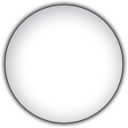 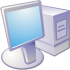 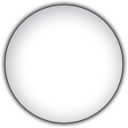 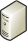 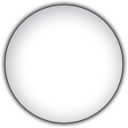 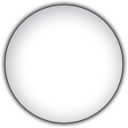 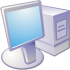 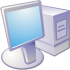 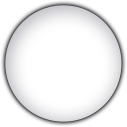 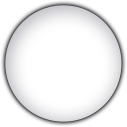 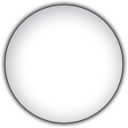 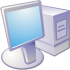 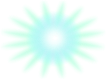 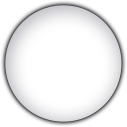 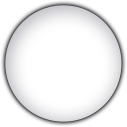 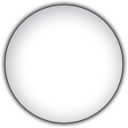 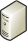 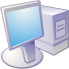 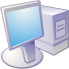 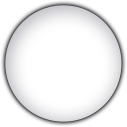 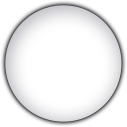 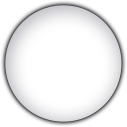 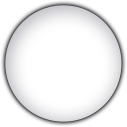 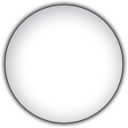 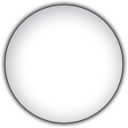 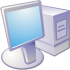 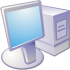 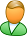 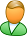 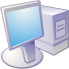 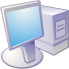 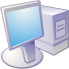 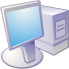 Core Infrastructure Optimization
Basic
Standardized
Rationalized
Dynamic
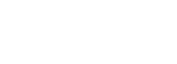 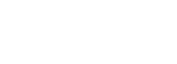 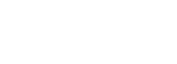 Uncoordinated, manual
infrastructure
Managed IT 
infrastructure  with limited automation
Managed and 
consolidated IT
 infrastructure with maximum automation
Fully automated 
management, 
dynamic resource 
usage, business 
linked SLA’s
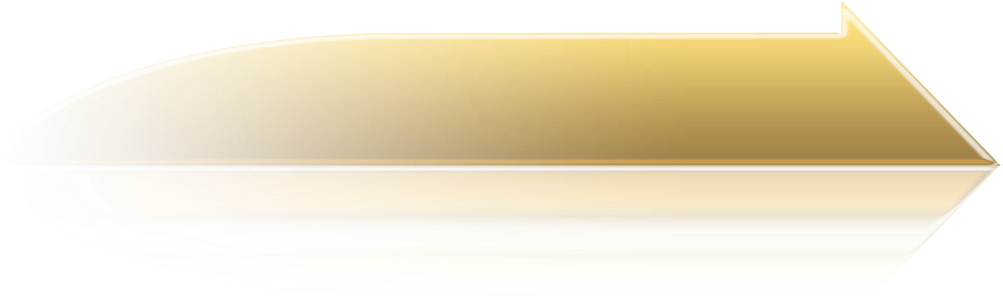 Dynamic IT
More Efficient Cost Center
Strategic Asset
Cost Center
Business Enabler
Manage Complexity and Achieve Agility
Dynamic ITEnabling IT Pros and development across the IT lifecycle
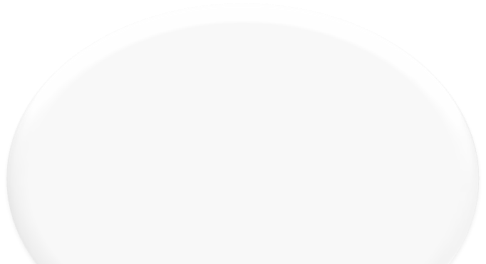 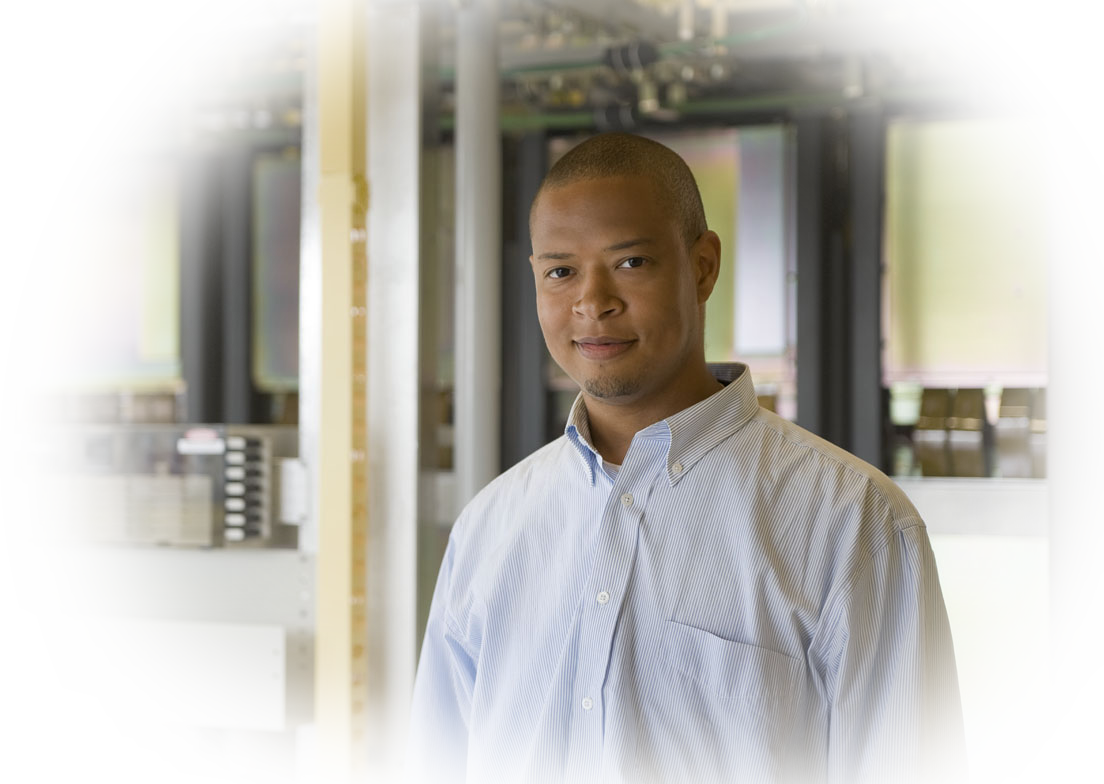 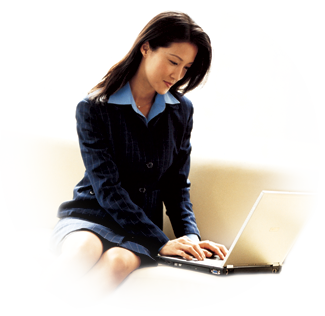 Service
Enabled
Unified and Virtualized
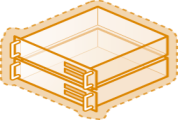 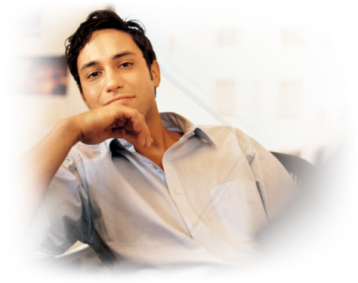 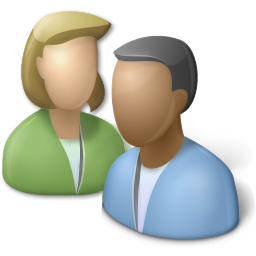 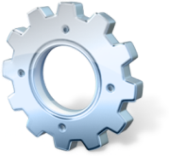 Process-Led,
Model-Driven
User
Focused
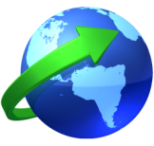 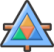 Standardized
Rationalized
Dynamic
Basic
Cost center
Efficient
cost center
Business enabler
Strategic asset
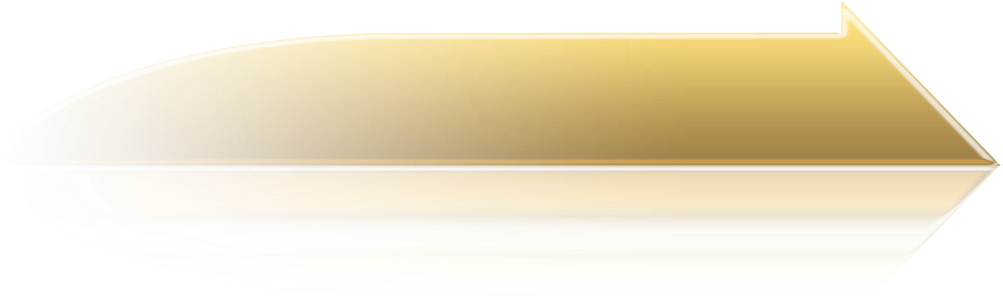 People. Process. Technology.
System Center Solutions: People, Process, & Technology
Management Packs
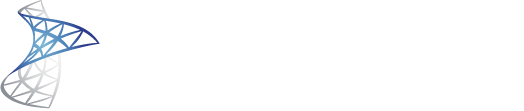 Connectors for Interoperability
Knowledge
Solution Accelerators
Microsoft Operations Framework (MOF/ITIL)
Partner Ecosystem
Microsoft Consulting Services
Data Center Management
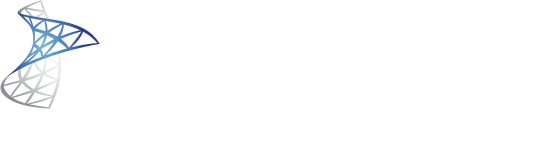 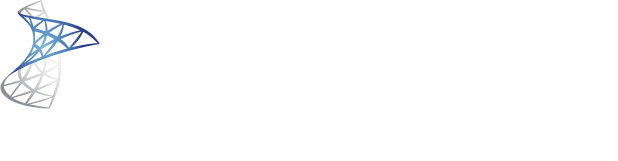 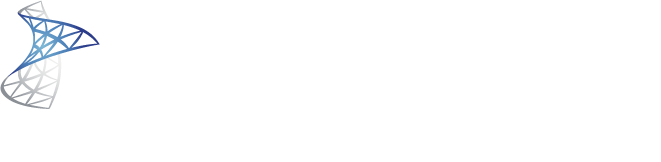 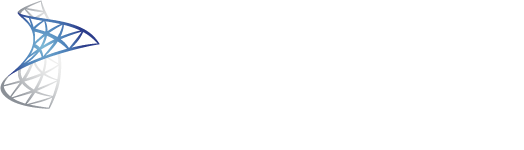 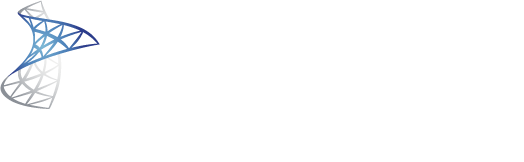 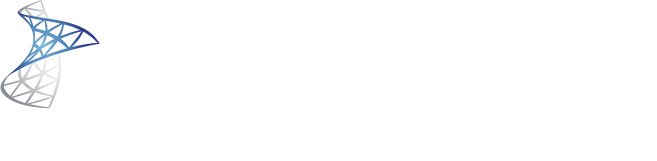 Products
Solutions
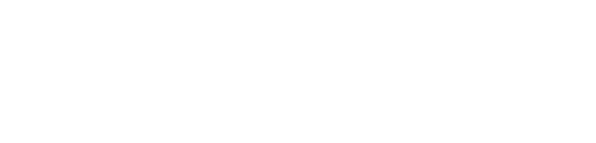 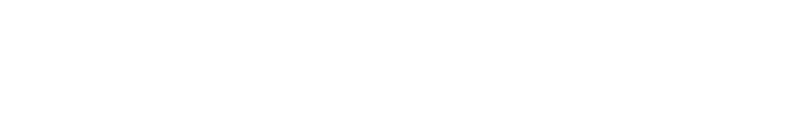 Desktop & Device Management
Windows Platform
Infrastructure
Virtualization Technology
Open Standards
Mid-Market
VirtualizationManaging a virtualized infrastructure with a common management platform
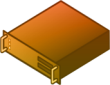 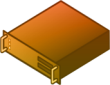 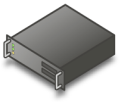 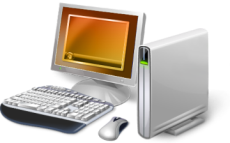 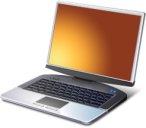 Profile
Virtualization
Document redirection
Offline files
Server
Virtualization
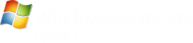 Presentation
Virtualization
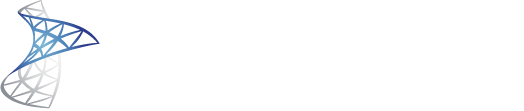 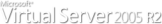 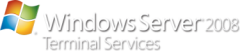 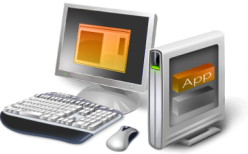 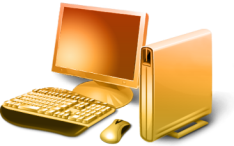 Desktop
Virtualization
Application
Virtualization
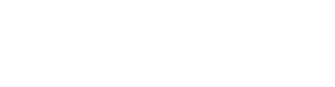 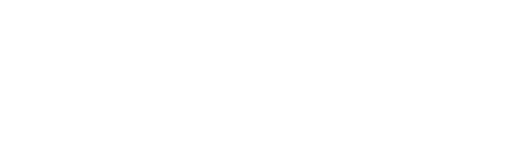 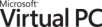 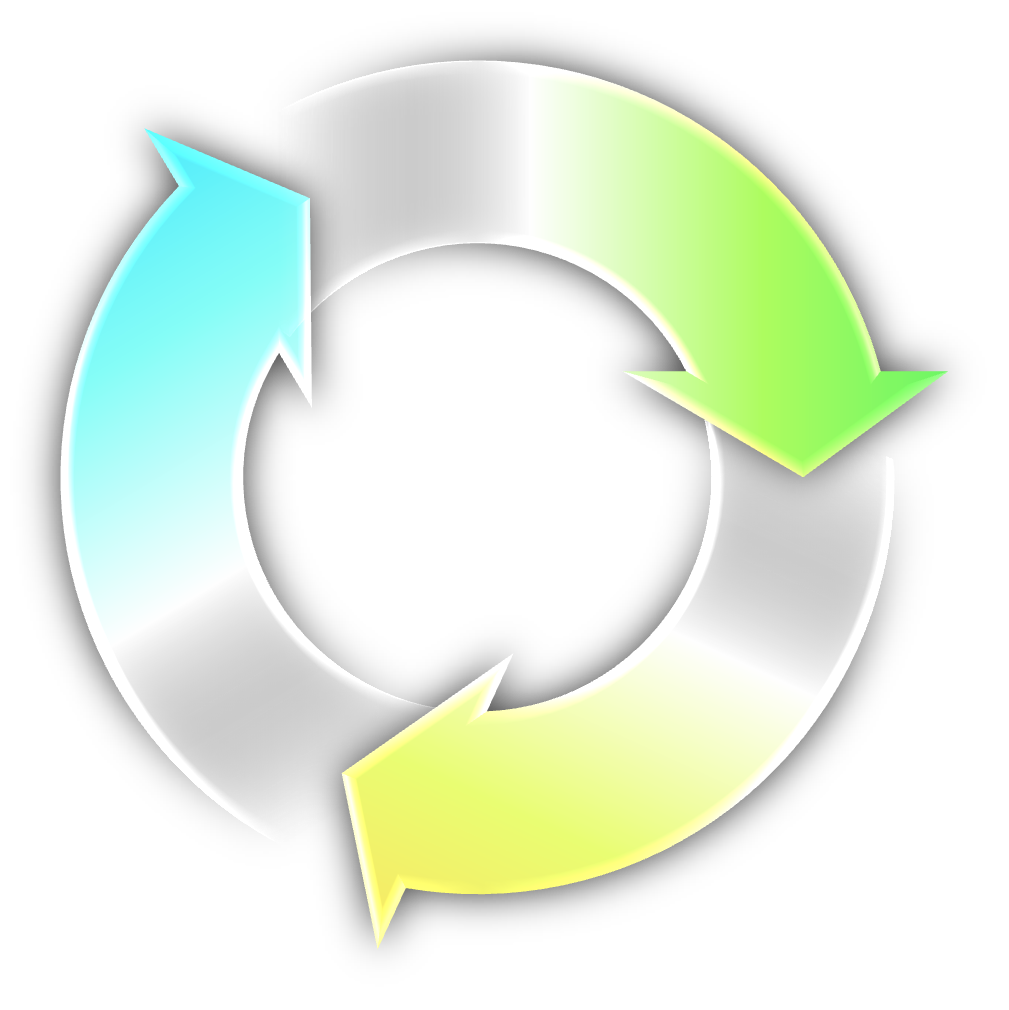 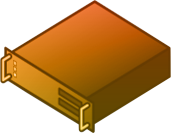 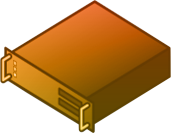 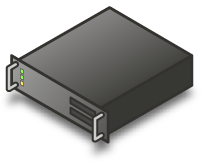 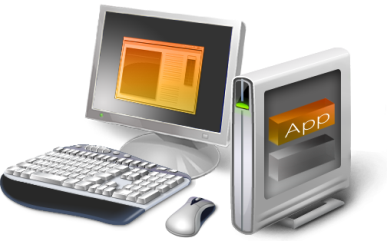 Microsoft strategy for virtualization
IntegratedManagement
It’s Windows
Full 360⁰ View
Best TCO
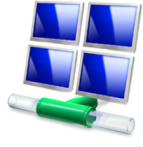 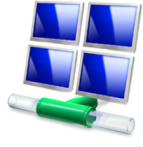 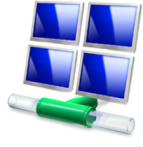 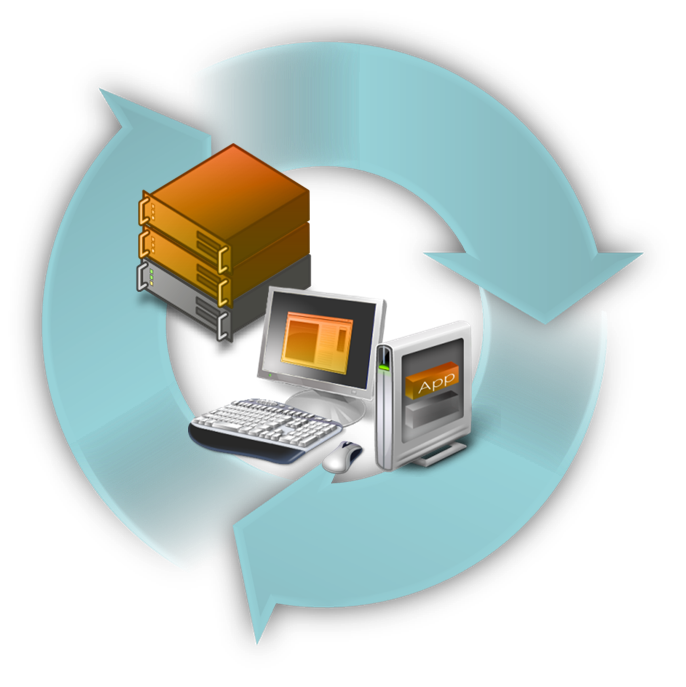 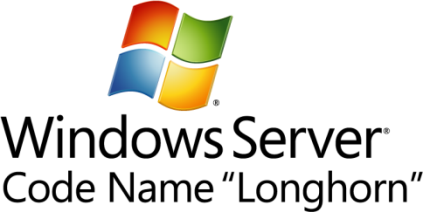 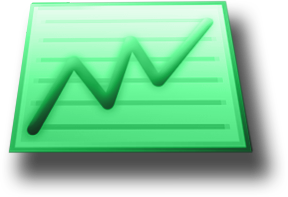 Data center to desktop
Physical and logical
Integrated platform
Key feature of platform
Flexible choices
Tools you already know
1/3 the price upfront
Environment you know
Partners (OEM, ISV)
Interoperability
Lower ongoing costs
Mass-market adoption
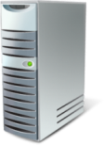 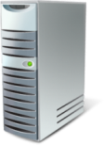 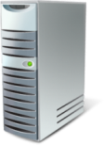 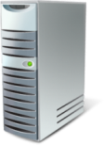 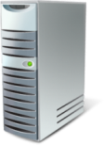 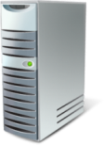 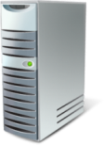 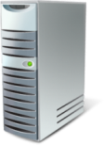 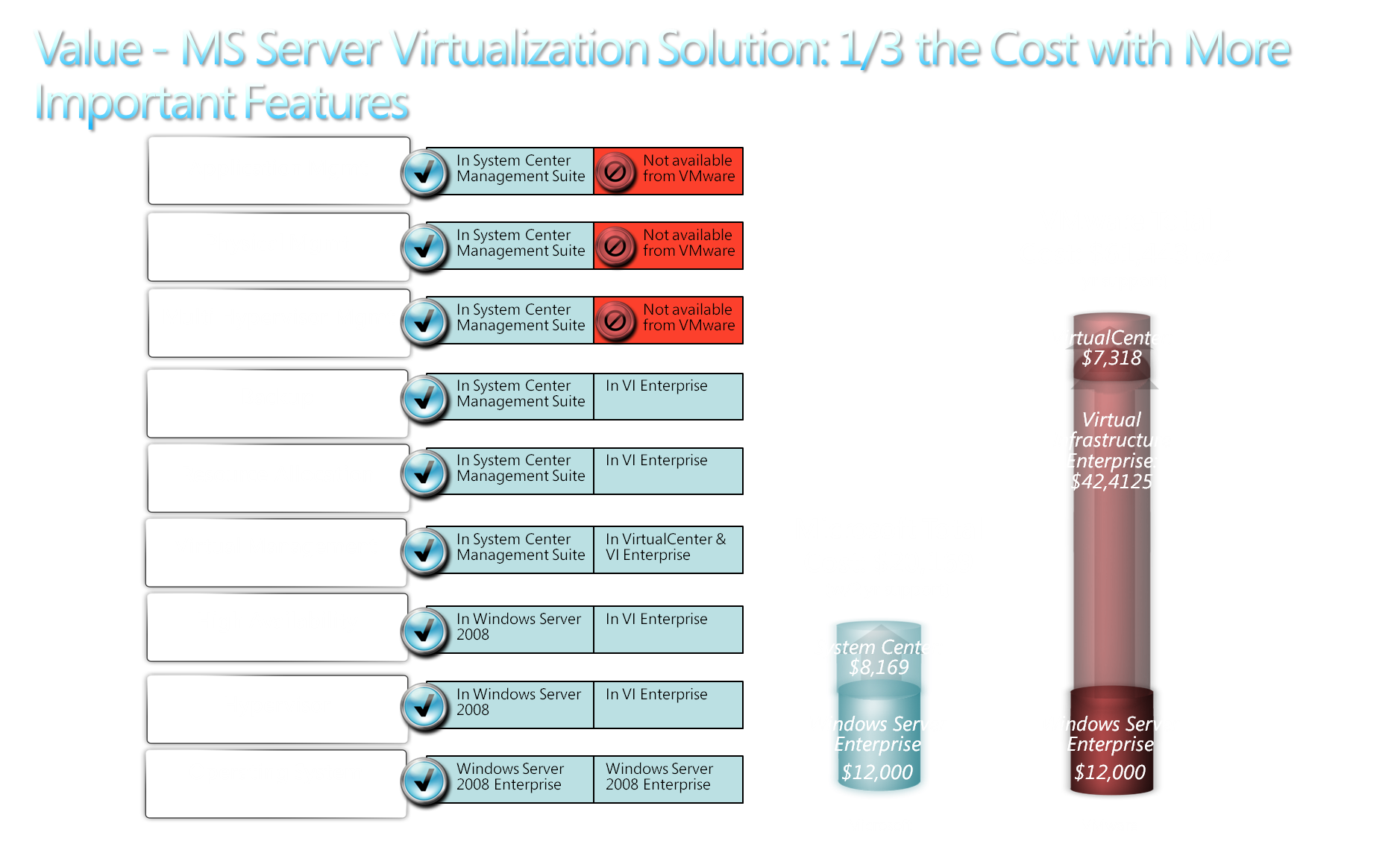 System Center Solutions: People, Process, & Technology
Management Packs
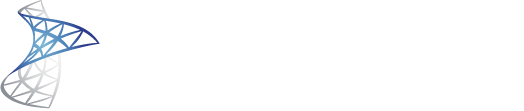 Connectors for Interoperability
Knowledge
Solution Accelerators
Microsoft Operations Framework (MOF/ITIL)
Partner Ecosystem
Microsoft Consulting Services
Data Center Management
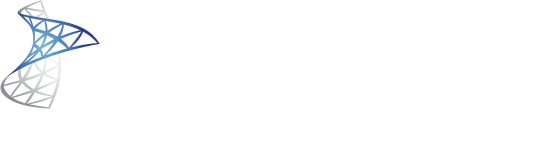 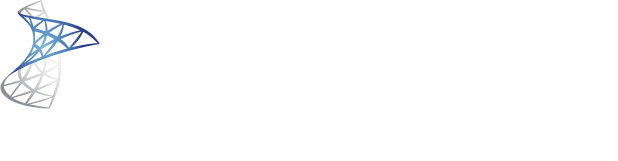 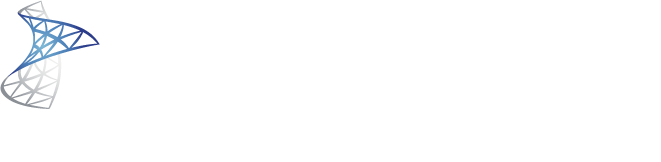 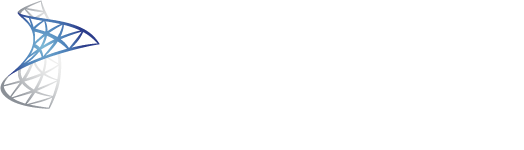 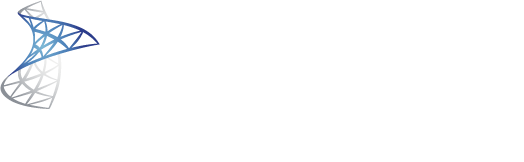 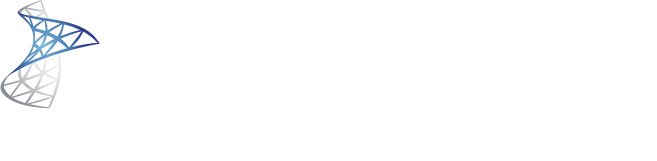 Products
Solutions
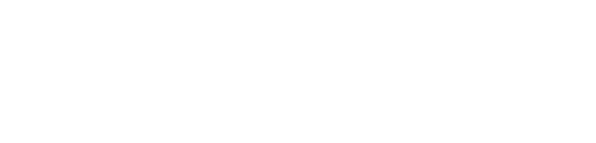 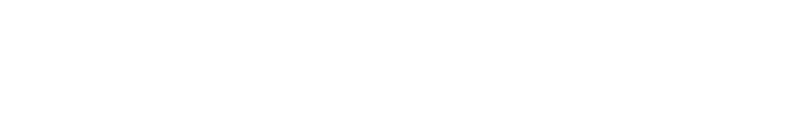 Desktop & Device Management
Windows Platform
Infrastructure
Virtualization Technology
Open Standards
Mid-Market
Data Center Management Solutions
Configuration Management
End to End
Monitoring
Server Compliance
Data Protection and Recovery
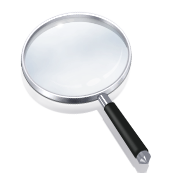 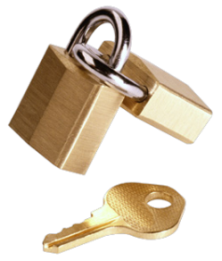 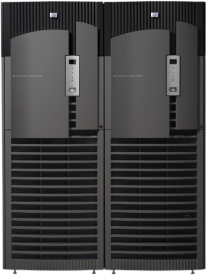 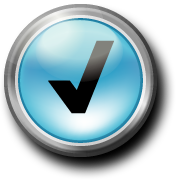 Automated Provisioning and Updating of Physical and Virtual Environments
Server Consolidation Through Virtualization
Proactive Platform Monitoring
Application & Service Level Monitoring
Interoperable and Extensible Platform
Configuration Controls and Reporting
Centralized Security Auditing
Comprehensive Security & Identity and Access Mgmt
Business Continuity Through Virtualization Mgmt
Backup and Recovery of Physical and Virtual Resources 
Disaster Recovery
Configuration ManagementAutomated provisioning and server consolidation through virtualization
Power, space and maintenance costs forcing more efficient use of resources

Dispersed servers and applications difficult to manage and update
Challenges Addressed
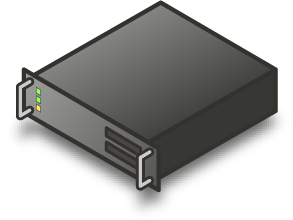 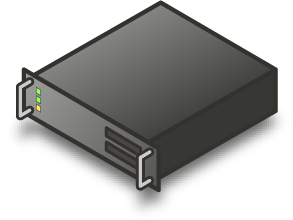 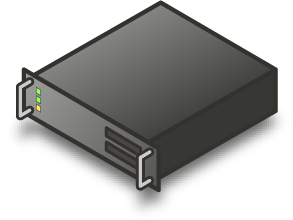 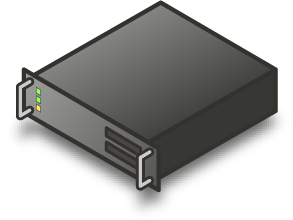 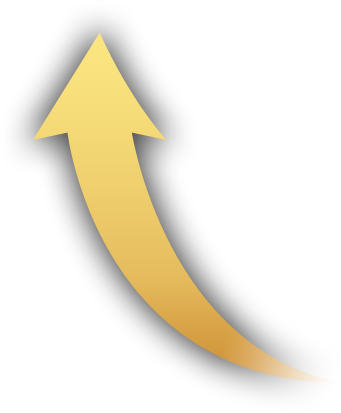 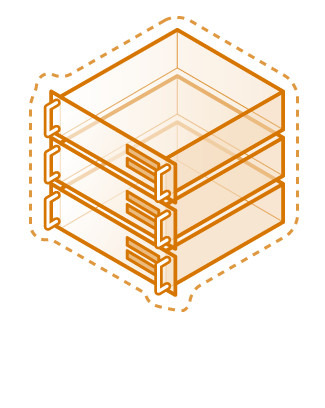 Key Capabilities
Manage virtual machines to consolidate physical servers

Provision operating systems, applications, and patches in the data center
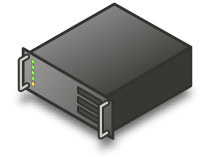 “We understood that if we consolidated servers we would reduce energy consumption. [System Center is a] one-stop, single-point approach to managing hundreds of Virtual Server–based virtual machines and all the hosts, while also easily performing physical-to-virtual migrations.”
- Jason Foster, Systems Architect Sr. Manager of Technology, Continental
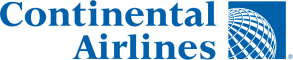 End to End Monitoring Proactive platform, application and service-level monitoring
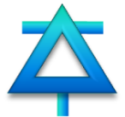 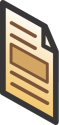 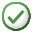 IT services, applications and servers must run smoothly

Increasing pressure for service levels that ensure optimal uptime and responsiveness
Challenges Addressed
ERP Application
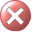 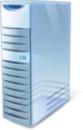 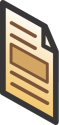 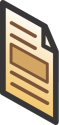 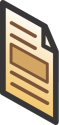 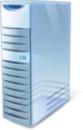 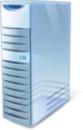 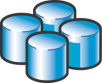 Proactively monitor availability, performance and configuration across heterogeneous platforms

Perform deep application and  service-level monitoring
Key Capabilities
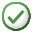 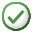 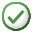 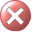 Databases
Servers
Web Servers
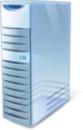 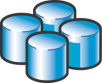 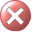 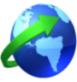 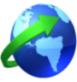 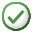 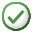 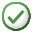 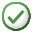 “I can provide our system administrators with more in-depth monitoring and more explicit alerting. We can configure server reports to show downtime warnings, downtime events, and the start time and end time of every occurrence. We can also quickly learn why a server experienced downtime—whether it was a power outage, a hardware or software malfunction, or a server maintenance issue.”
Paul Johnson, Windows Monitoring Architect & Systems Engineer, Gates Corp
OTW-IIS-01
OTW-IIS-02
Order Tracker DB
DN-App1
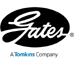 Server Compliance Configuration controls and centralized audit of system security
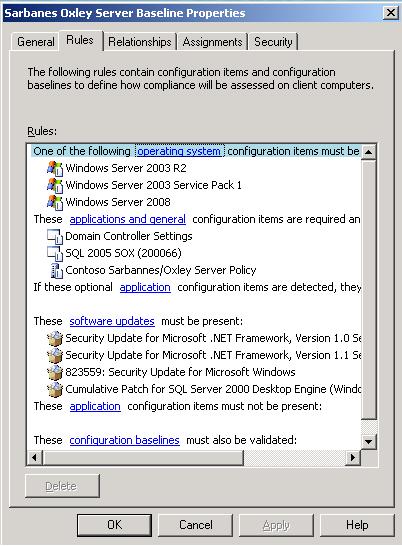 Increasing compliance and audit requirements associated with business policies and regulatory requirements

Security pressures in the data center
Challenges Addressed
Create, maintain and report on configuration controls for the data center environment

Gather and report security related events 

Manage identities and access and improve security in the data center
Key Capabilities
SAS 70 is a huge initiative for us with regard to our data centers and all of our applications, and SOX is obviously important as well. With [System Center] my team has reduced the amount of time that we spend collecting security log information.  For example, we just completed an investigation and pulled the security report in less than 5 minutes. In the past it would have taken days.”
Jeff Skelton, Manager, Enterprise Management Center, Stewart
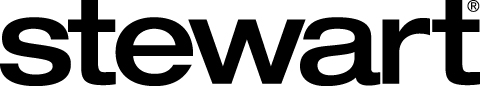 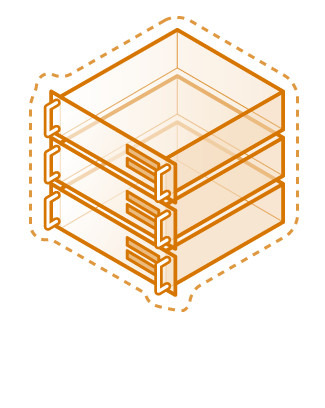 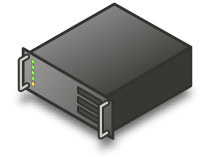 Data Protection and RecoveryBackup & restore and business continuity through virtualization mgmt
Backup and Restore
High availability and business continuity needed to meet service levels and optimal uptime

Simple disaster recovery and backup & restoration of data and information
Challenges Addressed
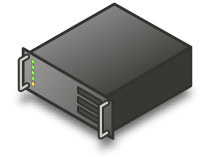 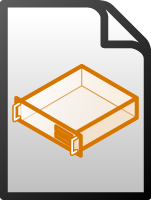 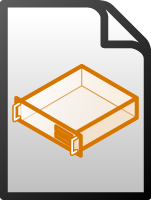 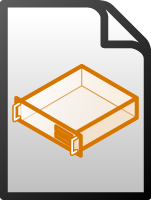 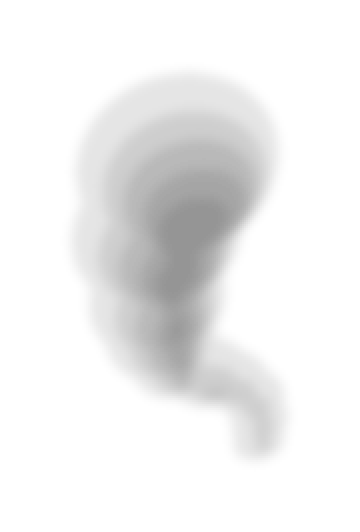 Dynamically replicate and move virtual machines and applications to distribute workloads in the event of an outage

Recover and restore the physical and virtual environments in the data center through continuous data protection
Key Capabilities
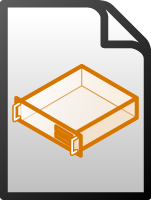 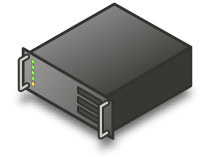 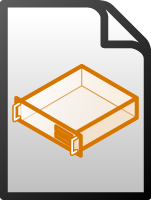 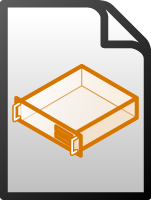 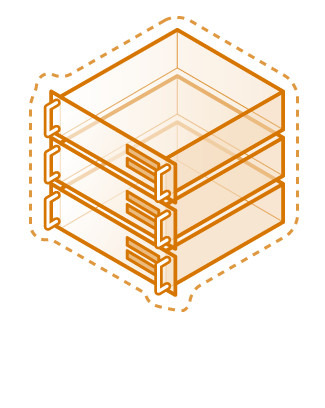 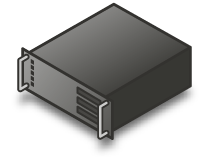 Data Center A
Data Center B
“We really liked the looks of [System Center] for three key reasons, its disk-to-disk-to-tape design, the fact that we could eliminate full backups altogether and simply take snapshots, and its disaster recovery features.”
Ed Olson, Lead Windows Infrastructure Engineer, AutoNation
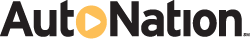 Data Center Management FuturesNext 18 months
Configuration Management
End to End
Monitoring
Server Compliance
Data Protection and Recovery
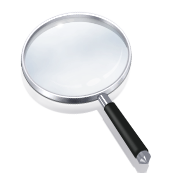 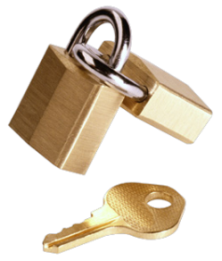 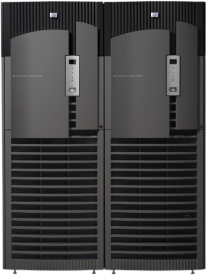 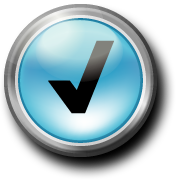 Enhanced OS provisioning with multicast and unknown computer support
VMware ESX server support
Service desk change and configuration management workflows
Cross-platform monitoring of Unix, Linux
Native Connectors for interoperability
Network-aware service monitoring
Automated incident generation direct from operational alerts
Baseline Compliance Solution Accelerator
Support for service management based compliance practices via IT Service Desk
Increased onsite and offsite data protection capabilities
Additional Windows workloads protected
Dynamically manage virtual hosts to avoid downtime using PRO tips
System Center Solutions: People, Process, & Technology
Management Packs
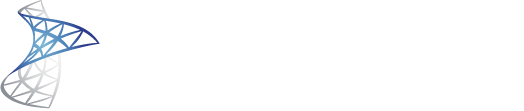 Connectors for Interoperability
Knowledge
Solution Accelerators
Microsoft Operations Framework (MOF/ITIL)
Partner Ecosystem
Microsoft Consulting Services
Data Center Management
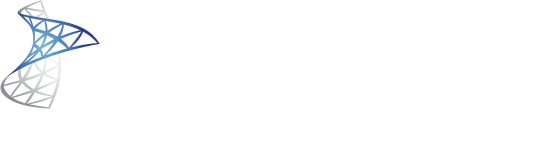 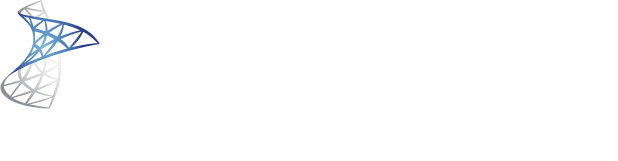 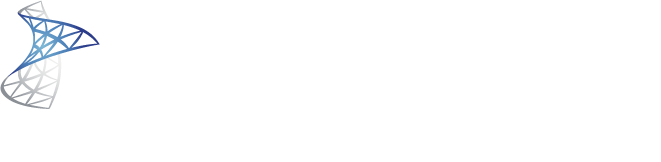 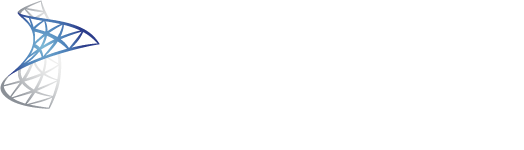 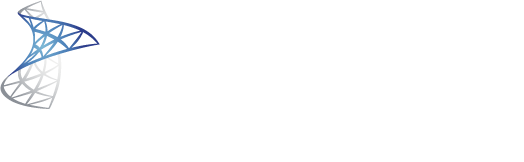 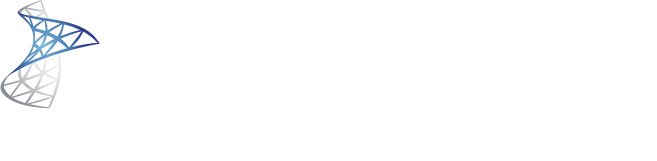 Products
Solutions
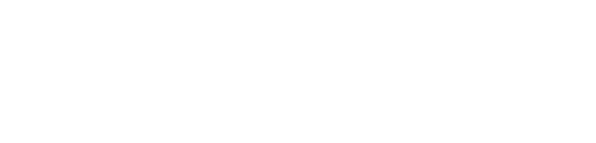 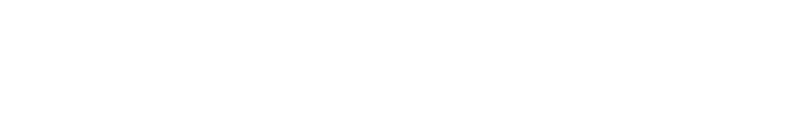 Desktop & Device Management
Windows Platform
Infrastructure
Virtualization Technology
Open Standards
Mid-Market
Desktop Management Solutions
Streamlined Application and Desktop Delivery
Optimized Client Health and Performance
Ease User Access Without Compromise
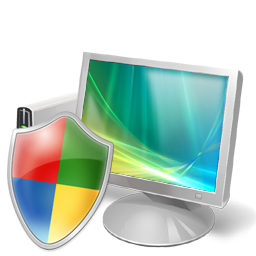 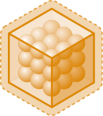 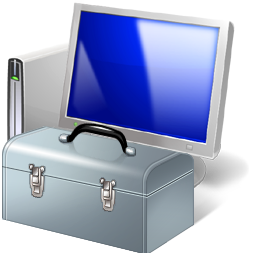 End-Point Security Management
Adaptive Application Delivery
Client Infrastructure Monitoring
Enforced compliance with system health policy definitions via remediation
Managed client application delivery via traditional and virtual methods
Client health monitoring and proactive issue identification
Configuration Compliance
Simplified Windows Vista Deployment
Remote PC Diagnostics & Repair
Assess systems compliance against established configuration baselines
Automated OS deployment via image standardization
Zero-touch remote diagnosis and remediation with Intel® vProTM
Adaptive Application DeliveryManaged client application delivery via traditional and virtual methods
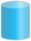 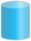 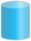 Application compatibility and run time conflicts complicate deployments and regression testing

New delivery models make asset inventory and reporting difficult
Challenges Addressed
Data, User settings
Natively deploy virtual applications to reduce or eliminate runtime conflicts

Separate user state from computer hardware, OS, application data and user settings for anywhere access

Centrally manage traditional, virtual and streamed applications from a single console
Application
Application
Key Capabilities
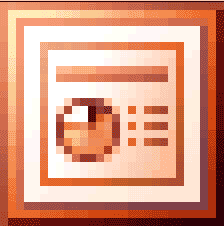 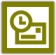 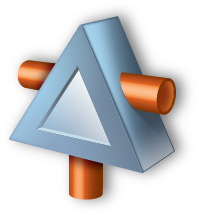 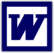 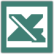 OS
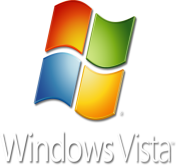 “We have significantly accelerated the testing of new programs by using virtualization. There are no more installs, and virtualized programs have no effect on the operating system or other applications.” 
- Frank Walburg, Department Manager of Desktop Software Services, BASF IT Services
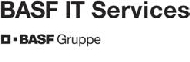 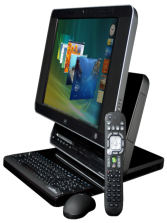 Hardware
Simplified Windows Vista Deployment Automated OS deployment via image standardization
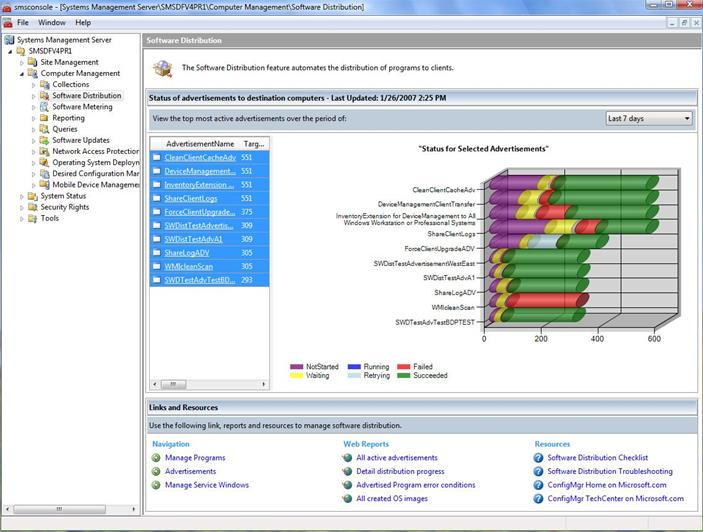 Multiple hardware, OS and application configurations cause costly deployments

Offline and low bandwidth environments make automated deployment methods less effective
Challenges Addressed
Streamline Windows Vista deployment planning thru hardware assessment and application compatibility testing

Standardize on a single hardware independent image to reduce OS deployment complexity

Deployment support for highly         distributed environments
Key Capabilities
“Deploying a new infrastructure and installing operating systems, applications, and drivers on thousands of computers across 50 locations and several countries, all within a year, is a massive task…we’re succeeding—and Configuration Manager is an essential part of our success.” 
-- Poul Westmose, Chief Technology Officer, DONG Energy
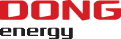 Client Infrastructure Monitoring Client health monitoring and proactive issue identification
Majority of hardware, application and OS crashes unreported until large number of end users impacted

Configuration and user setting changes impact performance and security standards
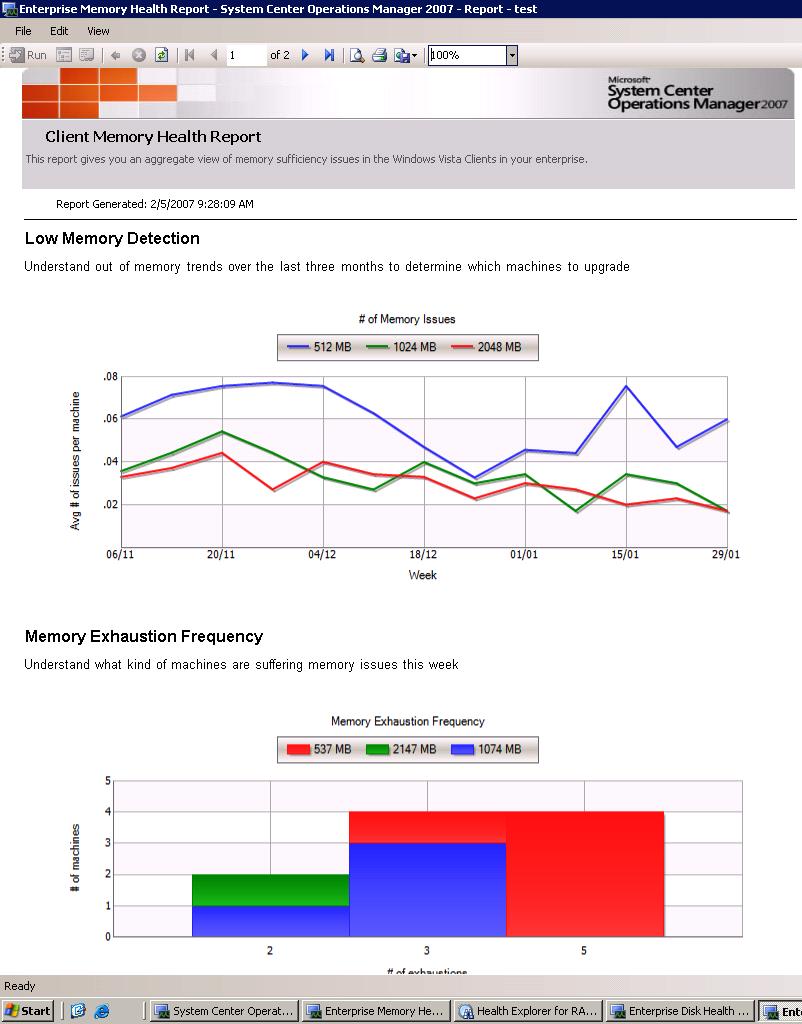 Challenges Addressed
Proactively monitor and identify OS, application and hardware issues to minimize support costs and impact to end-user productivity

Report on configuration compliance and collective system health to identify trends

Improve reliability and security by reducing configuration drift
Key Capabilities
“We catch problems before our users see them. That’s a significant way to contribute to our mission.” 
- Xavier Coppin, Systems Engineer, Skyguide.
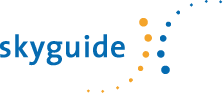 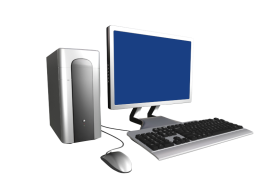 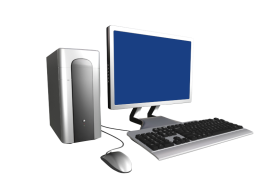 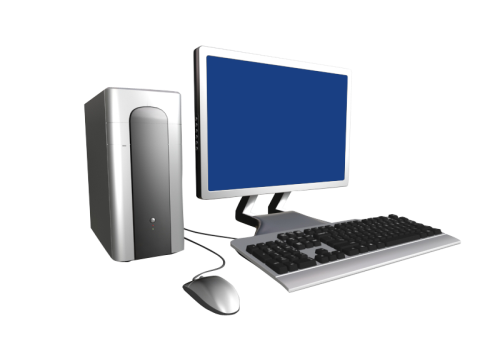 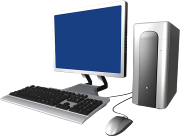 Remote PC Diagnostics and Repair Zero-touch remote diagnosis and remediation with Intel® vProTM
Troubleshooting and repairing PCs is mostly a manual and costly effort

PCs that are powered off or that won’t boot cannot be diagnosed or repaired
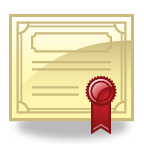 Challenges Addressed
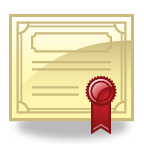 Accelerate problem resolution time with diagnostic, configuration and performance monitoring tools

Reduce onsite service calls with zero touch remote management, including PCs that won’t boot or are powered off
Key Capabilities
“Having the ability to wake devices up and run updates via a standard technology…will only enhance the security posture that the VA has been working to meet”
- Charles de Sanno, Executive Director of Enterprise Technology and IT Engineering, Veterans Affairs Department
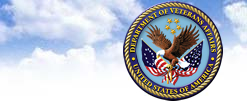 End-Point Security ManagementEnforced compliance with system health policy definitions via remediation
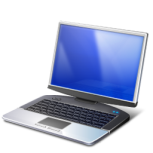 Policy Serverse.g.., Patch, AV
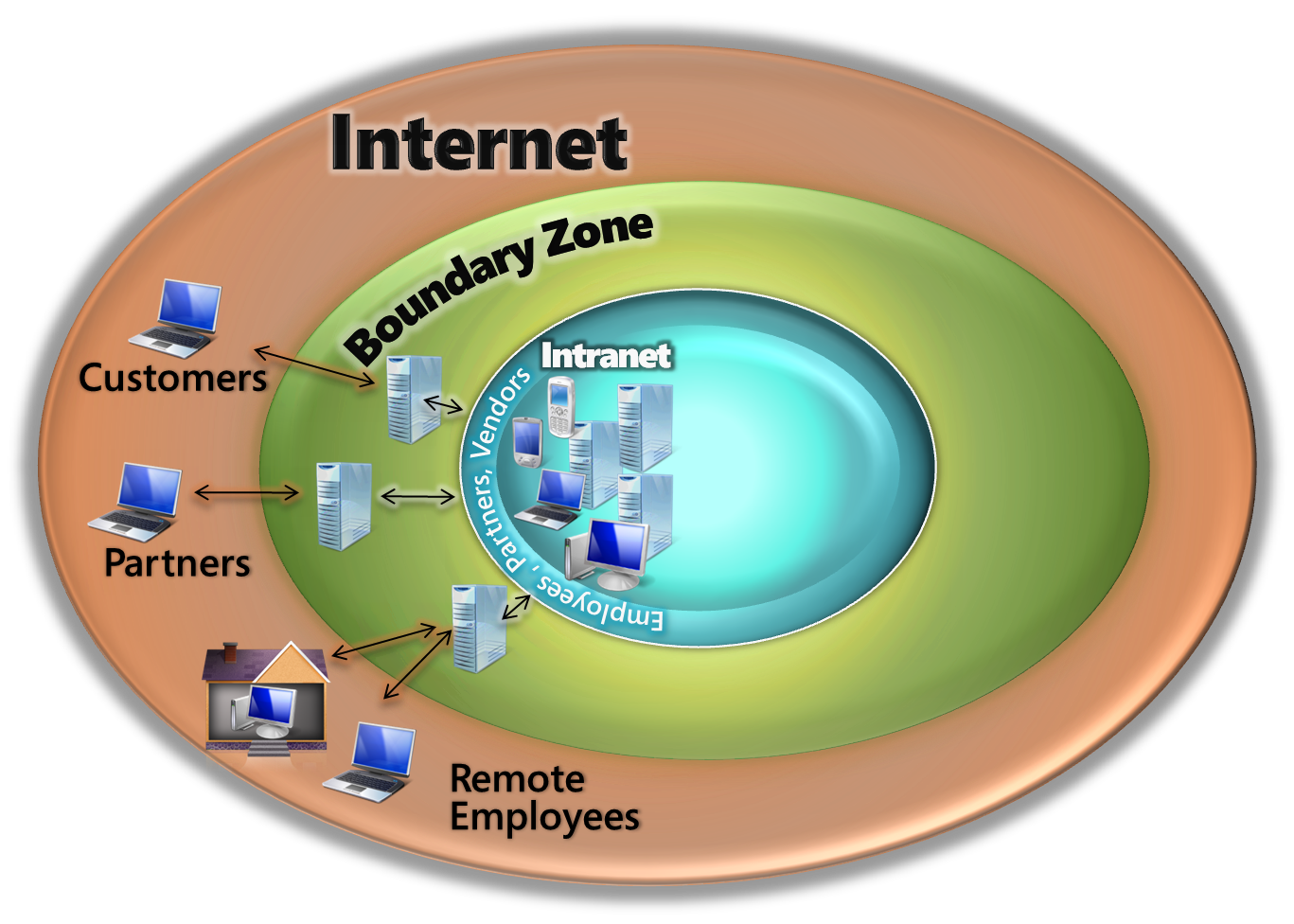 Mobile and distributed users present unique network security and compliance challenges

Must identify vulnerabilities, enforce policies and remediate threats
Challenges Addressed
1
Microsoft NPS
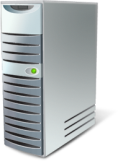 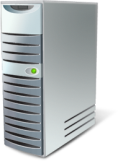 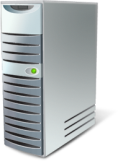 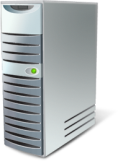 3
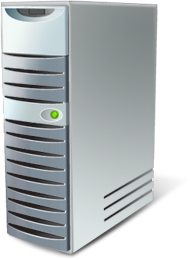 Not policy compliant
5
Remediation Serverse.g., Patch
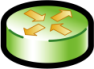 RestrictedNetwork
Provide secure access across your remote, LAN and wireless connections

Automatically assess vulnerabilities and security compliance 

Enable automatic enforcement and remediation of security parameters to ensure ongoing compliance
2
Key Capabilities
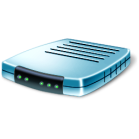 Policy compliant
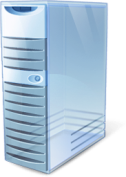 4
DHCP,  VPN
Switch/Router
Corporate Network
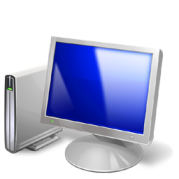 “We envision an IT environment that’s easy to maintain, with computers that automatically download updates and other required software every time they boot up, from the first day they’re on the network” 
- Noah Johnson, Senior Systems Engineer, Freightliner
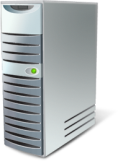 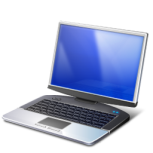 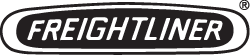 Configuration Compliance Assess systems compliance against established configuration baselines
Misconfigured desktops represent compliance and security risks

Desktop configuration drift (settings changes, account permissions, etc.) from multiple administrators changing policies
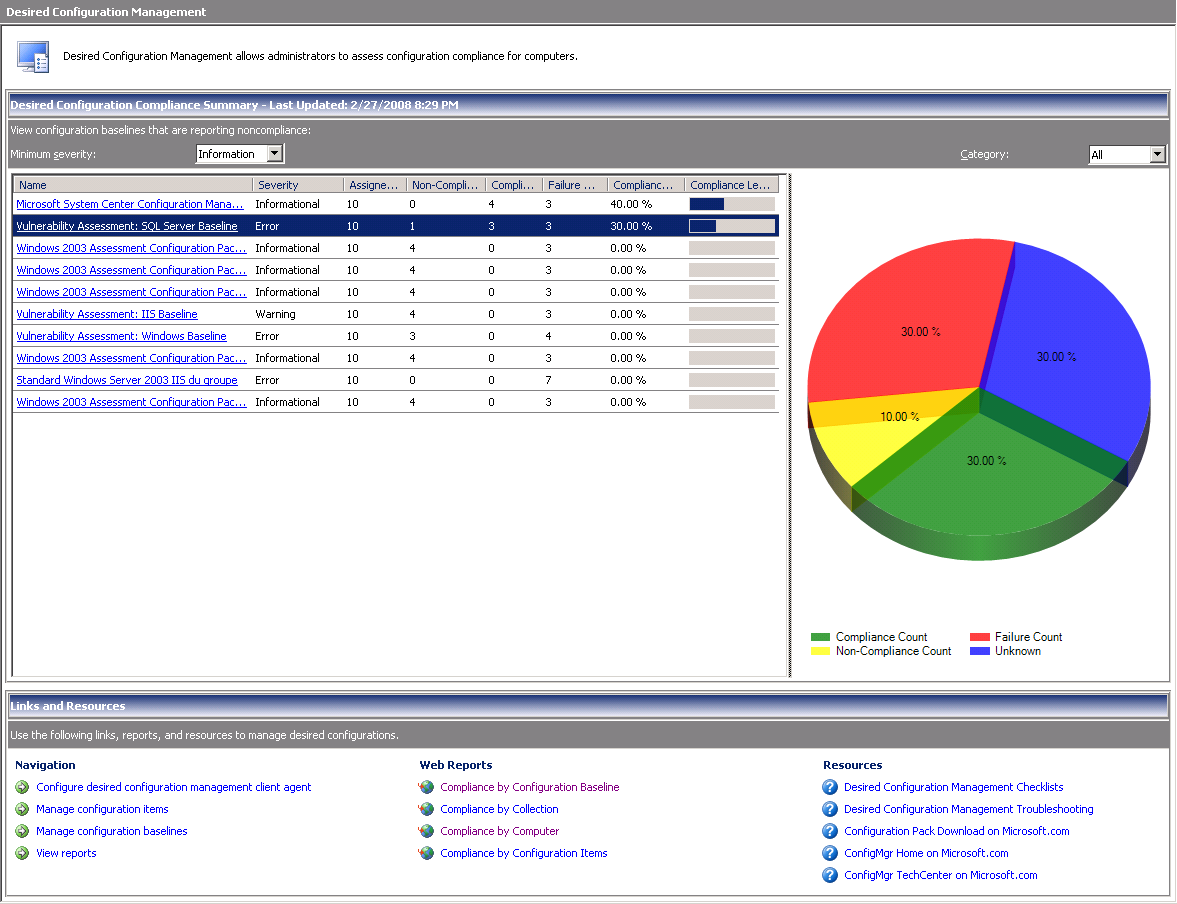 Challenges Addressed
Create, maintain and report on configuration controls for your desktop environments

Automate process for desired configuration management

Utilize best practices built directly into the solution
Key Capabilities
“We’ll have our first-ever 100 percent compliance and lock-down, which translates into greater reliability and availability, better helpdesk operations, and faster and smoother updates and deployments, because we’ll be building on up-to-date, same-state servers, workstations, and devices.” 
- Richard Page, IT Project Manager, Shoprite
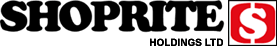 Desktop Management FuturesNext 18 months
Streamlined Application and Desktop Delivery
Optimized Client Health and Performance
Ease User Access Without Compromise
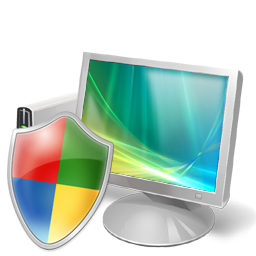 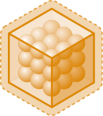 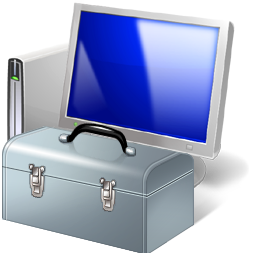 Application Virtualization* integration into Configuration Manager
Enterprise Desktop Virtualization* – central management of virtual OS and applications
Desktop Error Monitoring* - Custom Reporting
Diagnostics and Recovery Toolset* – including offline anti-malware diagnostics
Advanced Group Policy Management* – cross domains, fully scriptable
Full incident and problem  management through  Service Manager
Forefront Client Security integration
Asset Inventory Service* – single reporting with Configuration Manager
Baseline Compliance Solution Accelerator
Support for service management best practices via IT Service Desk
* Part of the Microsoft Desktop Optimization Pack
Managing ComplexityCustomer success stories
MEGA PHARMA
Dynamic
Standardized
Basic
Rationalized
Simplified Vista Deployment

Saved $500K in deployment costs
Server Consolidation

Reduced server costs
by $2M per year
Data Protection and Recovery

	Reduced back-up times by 50%
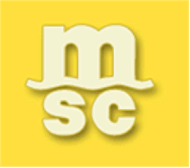 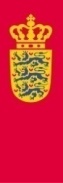 Danish 
Foreign 
Ministry
Client Infrastructure Monitoring

Cut helpdesk
costs by 35%
Configuration Management


Cut deployment time by 73%
Configuration Management


Cut update time by 90%
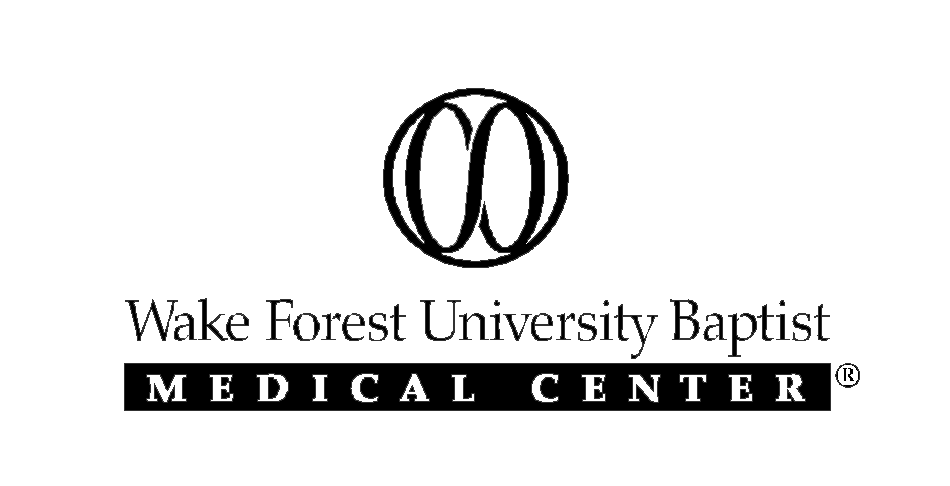 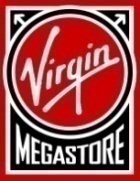 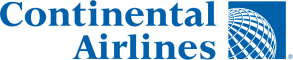 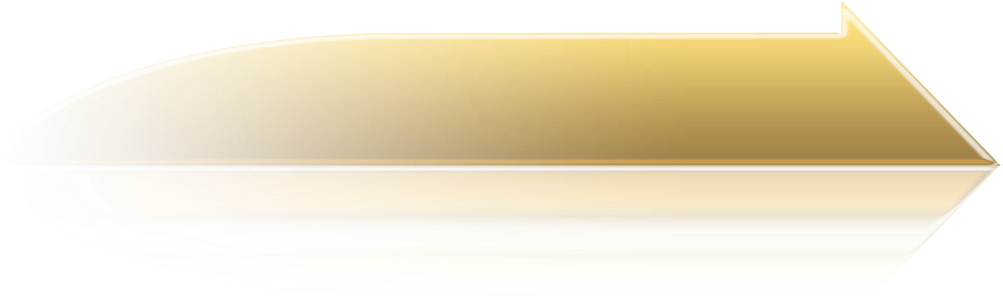 Dynamic IT
System Center Roadmap
2008
2009
2010
2008
V3
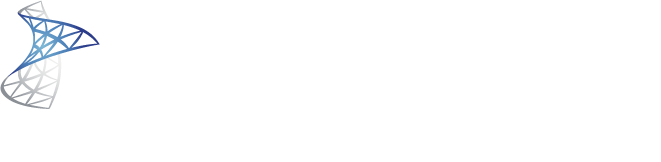 Rollup/SP1
V3
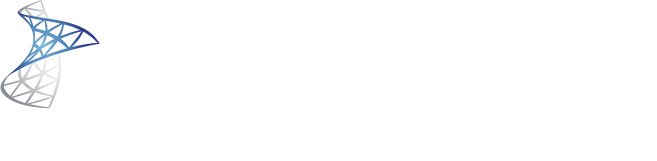 2007 SP1/R2
V5
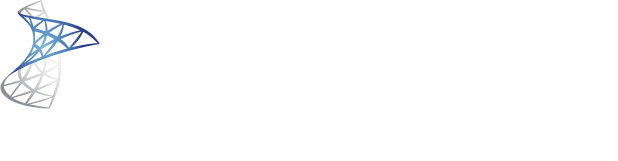 2007 SP1
2007 SP2
V4
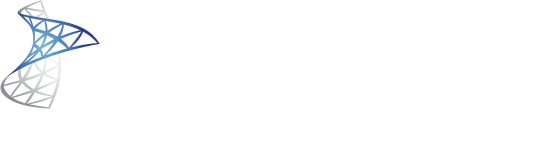 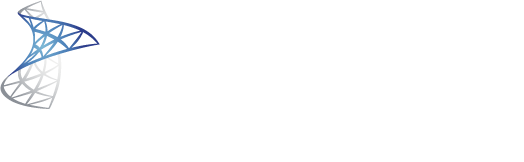 V1
2008
2009
2010
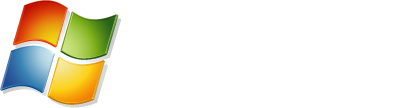 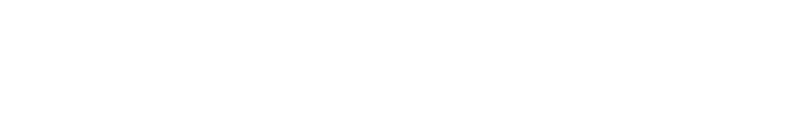 2008
2008 SP1
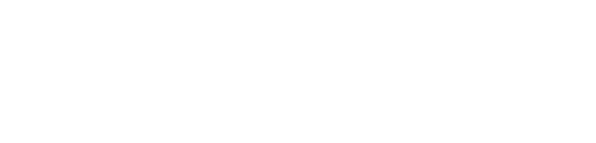 SP1
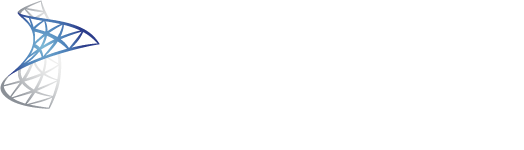 Dynamic IT Management
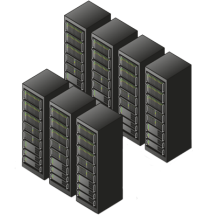 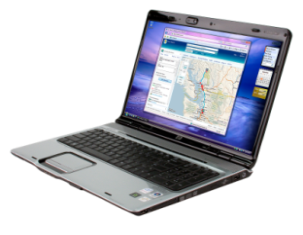 Improve visibility and control through integrated management 

Manage multi-hypervisor technologies and monitor cross-platform environments
Use knowledge-based, automated in-line tasks to deliver rapid, high quality service

Maximize the use of the IT department’s existing Windows Server expertise
Time to Value
Desktop to Data Center
Physical and Virtual
Knowledge Driven
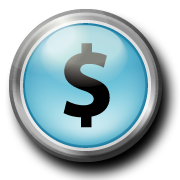 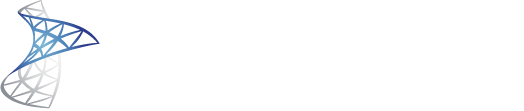 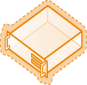 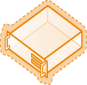 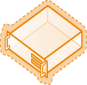 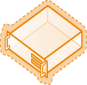 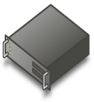 Out of the box, build on deep domain knowledge from both Microsoft and our strong partner community

Implement templated best practices through Solution Accelerators
Reduce complexity through seamless  management of logical IT environments

Manage your virtual environments down to the application level
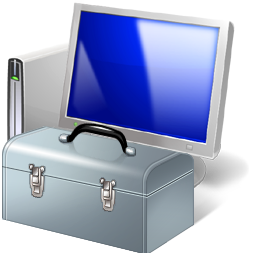